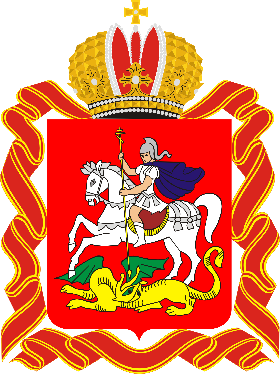 БЮДЖЕТ ДЛЯ ГРАЖДАН
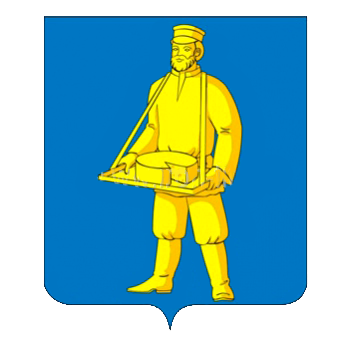 Разработанный  на  основе  проекта  решения  Совета  депутатов  городского  округа  Лотошино  Московской  области  «Об  исполнении  бюджета  городского  округа  Лотошино  Московской  области  за  2020  год»
Уважаемые граждане, жители городского округа Лотошино!
Вашему вниманию представляется отчет об исполнении бюджета городского округа Лотошино Московской области за 2020 год, подготовленный финансово-экономическим управлением администрации городского округа Лотошино Московской области в доступной форме для широкого круга заинтересованных пользователей.
Представленный Бюджет для граждан разработан в целях ознакомления граждан с фактическими показателями развития экономики городского округа Лотошино Московской области, исполнением основных показателей бюджета городского округа Лотошино, с основными направлениями расходования средств бюджета городского округа Лотошино, достигнутыми результатами использования бюджетных ассигнований, направленных на реализацию муниципальных программ городского округа Лотошино в 2020 году.
Проведение публичных слушаний по отчету об исполнении бюджета городского округа Лотошино Московской области за 2020 год подтверждает реализацию принципов открытости и прозрачности управления финансами в нашем муниципальном образовании. 
В 2020 году планово проводилась работа по мобилизации всех имеющихся ресурсов, оптимизации неэффективных расходов, разумному использованию имеющихся средств бюджета городского округа Лотошино Московской области.
Бюджет для граждан нацелен на получение обратной связи от граждан, которым интересны современные проблемы муниципальных финансов в городском округе Лотошино.
Основные понятия и определения
Бюджет (со старонормандского buogette – сумка, кошелек) - форма образования и расходования денежных средств, предназначенных для финансового обеспечения задач и функций государства и местного самоуправления;
консолидированный бюджет - свод бюджетов бюджетной системы Российской Федерации на соответствующей территории (за исключением бюджетов государственных внебюджетных фондов) без учета межбюджетных трансфертов между этими бюджетами;
бюджетная система Российской Федерации - основанная на экономических отношениях и государственном устройстве Российской Федерации, регулируемая законодательством Российской Федерации совокупность федерального бюджета, бюджетов субъектов Российской Федерации, местных бюджетов и бюджетов государственных внебюджетных фондов;
бюджетный процесс - регламентируемая законодательством Российской Федерации деятельность органов государственной власти, органов местного самоуправления и иных участников бюджетного процесса по составлению и рассмотрению проектов бюджетов, утверждению и исполнению бюджетов, контролю за их исполнением, осуществлению бюджетного учета, составлению, внешней проверке, рассмотрению и утверждению бюджетной отчетности;
доходы бюджета - поступающие в бюджет денежные средства, за исключением средств, являющихся источниками финансирования дефицита бюджета;
расходы бюджета - выплачиваемые из бюджета денежные средства, за исключением средств, являющихся источниками финансирования дефицита бюджета;
Основные понятия и определения
условно утверждаемые расходы бюджета - расходы, не распределенные в плановом периоде в соответствии с классификацией расходов бюджетов бюджетные ассигнования;
межбюджетные трансферты - средства, предоставляемые одним бюджетом бюджетной системы Российской Федерации другому бюджету бюджетной системы Российской Федерации:
- дотации – межбюджетные трансферты, предоставляемые на безвозмездной и безвозвратной основе,
- субвенции – межбюджетные трансферты, предоставляемые местным бюджетам в целях финансового обеспечения расходных обязательств муниципальных образований, возникающих при выполнении государственных полномочий Российской Федерации, субъектов Российской Федерации, переданных для осуществления органам местного самоуправления в установленном порядке,
- субсидии – межбюджетные трансферты, предоставляемые бюджетам муниципальных образований в целях софинансирования расходных обязательств, возникающих при выполнении полномочий органов местного самоуправления по вопросам местного значения;
муниципальный долг - обязательства, возникающие из муниципальных заимствований, гарантий по обязательствам третьих лиц, другие обязательства в соответствии с видами долговых обязательств, принятые на себя муниципальным образованием;
дефицит бюджета - превышение расходов бюджета над его доходами;
профицит бюджета - превышение доходов бюджета над его расходами
Нормативно-правовая база
• Бюджетный кодекс Российской Федерации;
• Федеральный закон от 06.10.2003 № 131-ФЗ ≪Об общих принципах организации местного самоуправления в Российской Федерации≫;
• Федеральный закон от 12.01.1996 № 7-ФЗ ≪О некоммерческих организациях≫;
• Федеральный закон от 03.11.2006 № 174-ФЗ ≪Об автономных учреждениях≫;
• Закон Московской области от 19.09.2007 № 151/2007-ОЗ ≪О бюджетном процессе в Московской области≫;
• Решение городского округа Лотошино Московской области от 19.03.2020 № 98/9 ≪Об утверждении Положения о бюджетном процессе в городском округе Лотошино Московской области≫;
• Решение Совета депутатов городского округа Лотошино Московской области от 24.06.2021 № 250/25 ≪Об исполнении бюджета городского округа Лотошино Московской области за 2020 год≫
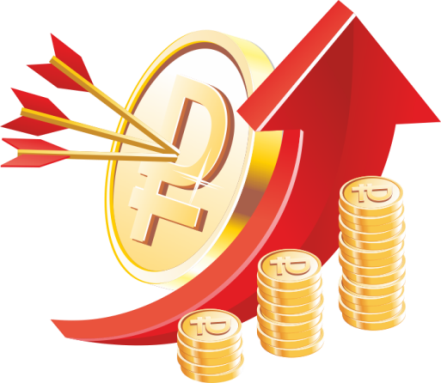 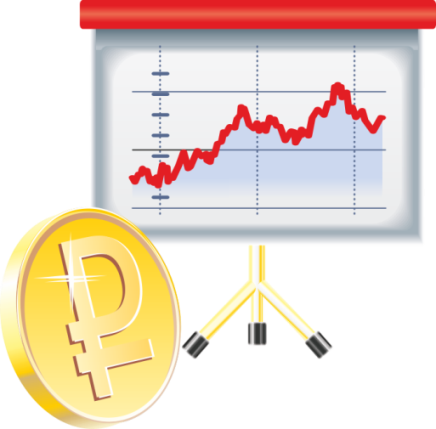 Законодательная база при составлении бюджета городского округа Лотошино
Выполнение основных показателей прогноза социально-экономического развития городского округа Лотошино
Основные задачи и приоритеты бюджетной политики городского округа Лотошино в 2020 году
В 2020 году в городском округе Лотошино была продолжена работа по повышению эффективности бюджетных расходов и достижению целевых показателей муниципальных программ городского округа Лотошино, обеспечению сбалансированности и устойчивости бюджетной системы городского округа Лотошино, повышению качества бюджетного планирования, развитию доходного потенциала округа, мобилизации дополнительных доходов в бюджет округа.
Расходы бюджета городского округа Лотошино на трехлетний период 2020 – 2022 годов были сформированы в рамках 17-ти муниципальных программ, а также по непрограммным расходам бюджета.
В течение 2020 года в решение Совета депутатов городского округа Лотошино от 19.12.2019 №71/7 «О бюджете городского округа Лотошино Московской области на 2020 год и на плановый период 2021 и 2022 годов» вносились изменения по уточнению:
основных параметров бюджета в части уточнения плановых назначений по налоговым и неналоговым доходам, которое обусловлено уточнением прогноза поступлений налоговых и неналоговых доходов главными администраторами доходов бюджета городского округа Лотошино с учетом текущей динамики поступлений;
расходов (увеличению) по социально значимым и приоритетным для округа направлениям, в том числе за счет
оптимизации неэффективных расходов;
объемов безвозмездных поступлений из бюджета Московской области и других поступлений.
Основные приоритеты расходов бюджета городского округа Лотошино в 2020 - 2022 годах определены с учетом необходимости решения неотложных проблем экономического и социального развития, достижения целевых показателей, обозначенных в указах Президента Российской Федерации.
Значительный объем бюджетных средств был направлен на решение вопросов финансового обеспечения расходов по приоритетным для округа направлениям.
Изменения в решение Совета депутатов городского округа Лотошино от 19.12.2019 №71/7 «О бюджете городского округа Лотошино Московской области на 2020 год и на плановый период 2021 и 2022 годов»
Основные характеристики  исполнения бюджета городского округа Лотошино за 2020 год
Доходная часть бюджета городского округа Лотошино
Структура доходов бюджета городского округа Лотошино 2020 года
Структура налоговых доходов бюджета городского округа Лотошино 2020 года
Структура неналоговых доходов бюджета городского округа Лотошино 2020 года
Структура безвозмездных поступлений от других бюджетов бюджетной системы в 2020 году
Информация об объеме и структуре налоговых и неналоговых доходов, а также межбюджетных трансфертах, поступающих в бюджет городского округа Лотошино Московской области в  2020 году      (тыс. рублей)
Информация об объеме и структуре налоговых и неналоговых доходов, а также межбюджетных трансфертах, поступающих в бюджет городского округа Лотошино Московской области в  2020 году      (тыс. рублей)
Информация об объеме налоговых и неналоговых доходов на душу населения городского округа Лотошино Московской области
Информация об объемах налоговых и неналоговых доходов бюджета городского округа Лотошино (с учетом  межбюджетных трансфертов) на душу населения в сравнении с другими городскими округами Московской области за 2020 год
(рублей)
Информация о налоговых льготах и ставках налогов на территории городского округа Лотошино
Объемы выпадающих доходов в связи с предоставлением льгот в 2020 году
тыс. рублей
Динамика расходов бюджета городского округа Лотошино
тыс. рублей
Распределение расходов по разделам классификации расходов бюджета городского округа Лотошино за 2020 год
Сведения о расходах по разделам и подразделам классификации расходов бюджета городского округа Лотошино за 2019 -2020 годы
тыс. руб.
Сведения о расходах по разделам и подразделам классификации расходов бюджета городского округа Лотошино за 2019 -2020 годы
тыс. руб.
Сведения о расходах по разделам и подразделам классификации расходов бюджета городского округа Лотошино за 2019 -2020 годы
тыс. руб.
Расходы на реализацию национальных проектов в бюджете городского округа Лотошино в 2020 году
тыс.  руб.
Расходы бюджета
Расходы бюджета на реализацию национальных проектов
Реализация национальных проектов на территории городского округа Лотошино в 2020 году
тыс. руб.
Реализация национальных проектов на территории городского округа Лотошино в 2020 году
тыс. руб.
Объем публичных нормативных обязательств, исполненных в 2020 году
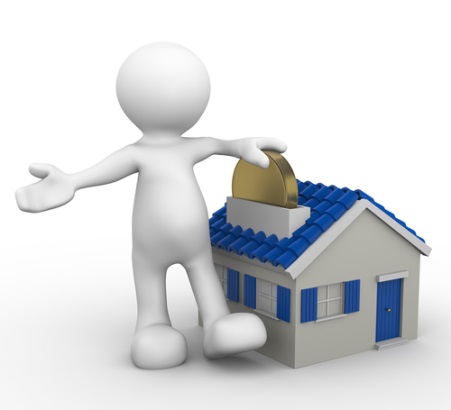 Предоставление гражданам субсидий на оплату жилого помещения и коммунальных услуг  
			  21 414,1 тыс. рублей
Компенсация родительской платы за присмотр и уход за детьми, осваивающими образовательные программы дошкольного образования
		1 990,2 тыс. рублей
Расходы бюджета с учетом интересов целевых групп пользователей, на которые направлены мероприятия муниципальных программ городского округа Лотошино Московской области за 2020 год
Расходы бюджета городского округа Лотошино Московской области в разрезе муниципальных программ
тыс. рублей
Объем финансирования, 
        факт 2020 год (тыс.рублей) / удельный вес программы от общего объема расходов (%)
Наименование муниципальной программы
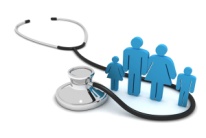 Здравоохранение на 2020-2024 годы                                           240,0 (0,02%)
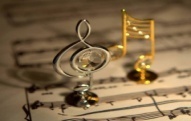 Культура на 2020-2024 годы                                                            130 356,8 (11,4%)
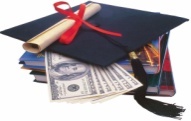 Образование на 2020-2024 годы                                                    444 409,1 (38,9%)
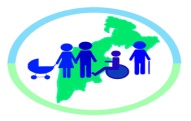 Социальная защита населения на 2020-2024 годы                     31 578,0 (2,8%)
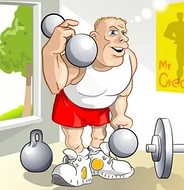 Спорт на 2020-2024 годы                                                                 64 044,6 (5,6%)
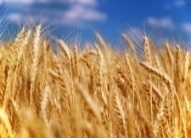 Развитие сельского хозяйства на 2020-2024 годы                       48 964,9 (4,3%)
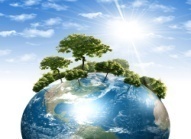 Экология и окружающая среда на 2020-2024 годы                     2 267,5 (0,2%)
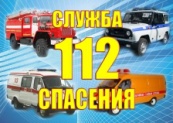 Безопасность и обеспечение безопасности жизнедеятельности населения на 2020-2024 годы                                                                                12 341,5 (1,1%)
Наименование муниципальной программы
Объем финансирования, 
        факт 2020 год (тыс.рублей) / удельный вес программы от общего объема расходов (%)
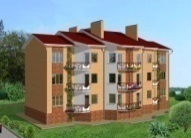 Жилище на 2020-2024 годы                                                            11 881,8 (1,0%)
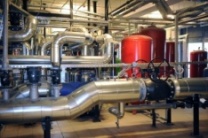 Развитие инженерной инфраструктуры и энергоэффективности
 на 2020-2024 годы                                                                               11 754,3 (1,0%)
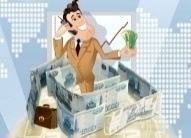 Предпринимательство на 2020-2024 годы                                       7 417,7 (0,6%)
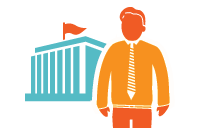 Управление имуществом и муниципальными финансами         116 567,2(10,2%)                                                         на 2020-2024 годы
Развитие институтов гражданского общества, повышение эффективности     местного самоуправления  и реализации молодежной политики                                    на 2020-2024 годы                                                                              11 910,0 (1,0%)
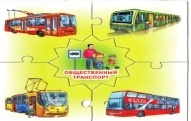 Развитие и функционирование дорожно-транспортного комплекса                                на 2020-2024 годы                                                                                  94 931,4 (8,3%)
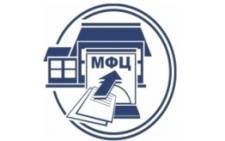 Цифровое муниципальное образование на 2020-2024 годы        22 683,9 (2,0%)
Объем финансирования, 
        факт 2020 год (тыс.рублей) / удельный вес программы от общего объема расходов (%)
Наименование муниципальной программы
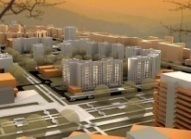 Архитектура и градостроительство на 2020-2024 годы                 931,1 (0,08%)
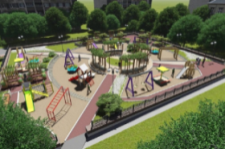 Формирование современной комфортной городской среды        128 527,6 (11,2%)
на 2020-2024 годы
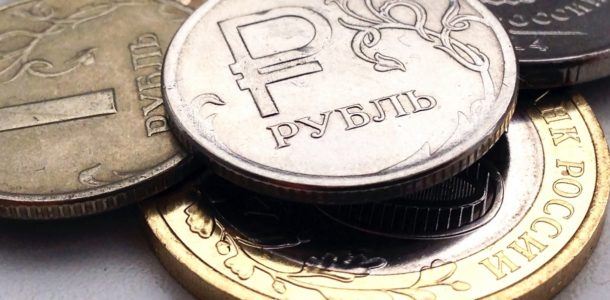 ИТОГО: 
Программные  расходы городского
округа Лотошино                                                                      1 140 807,4 (99,7%)
Непрограммные  расходы городского
округа Лотошино                                                                       3 119,5(0,3%)

РАСХОДЫ ВСЕГО                                                                        1 143 926,9
Непрограммные расходы бюджета городского округа Лотошино Московской области за 2020 год
функционирование Совета депутатов городского округа Лотошино –                                             895,7 тыс.руб.
функционирование контрольно-счетной палаты городского округа Лотошино –       2 223,7 тыс.руб.
Информация об общественно значимых проектах, реализуемых на территории городского округа Лотошино в 2020 году
тыс. рублей
Информация об общественно значимых проектах, реализуемых на территории городского округа Лотошино в 2020 году
тыс. рублей
Информация об общественно значимых проектах, реализуемых на территории городского округа Лотошино в 2020 году
тыс. рублей
Информация об общественно значимых проектах, реализуемых на территории городского округа Лотошино в 2020 году
тыс. рублей
Показатели реализации муниципальных программ городского округа Лотошино в 2020 году
Показатели реализации муниципальных программ городского округа Лотошино в 2020 году
Показатели реализации муниципальных программ городского округа Лотошино в 2020 году
Показатели реализации муниципальных программ городского округа Лотошино в 2020 году
Показатели реализации муниципальных программ городского округа Лотошино в 2020 году
Показатели реализации муниципальных программ городского округа Лотошино в 2020 году
Показатели реализации муниципальных программ городского округа Лотошино в 2020 году
Показатели реализации муниципальных программ городского округа Лотошино в 2020 году
Показатели реализации муниципальных программ городского округа Лотошино в 2020 году
Показатели реализации муниципальных программ городского округа Лотошино в 2020 году
Показатели реализации муниципальных программ городского округа Лотошино в 2020 году
Показатели реализации муниципальных программ городского округа Лотошино в 2020 году
Показатели реализации муниципальных программ городского округа Лотошино в 2020 году
Показатели реализации муниципальных программ городского округа Лотошино в 2020 году
Показатели реализации муниципальных программ городского округа Лотошино в 2020 году
Показатели реализации муниципальных программ городского округа Лотошино в 2020 году
Показатели реализации муниципальных программ городского округа Лотошино в 2020 году
Показатели реализации муниципальных программ городского округа Лотошино в 2020 году
Показатели реализации муниципальных программ городского округа Лотошино в 2020 году
Показатели реализации муниципальных программ городского округа Лотошино в 2020 году
Показатели реализации муниципальных программ городского округа Лотошино в 2020 году
Показатели реализации муниципальных программ городского округа Лотошино в 2020 году
Показатели реализации муниципальных программ городского округа Лотошино в 2020 году
Показатели реализации муниципальных программ городского округа Лотошино в 2020 году
Показатели реализации муниципальных программ городского округа Лотошино в 2020 году
Показатели реализации муниципальных программ городского округа Лотошино в 2020 году
Муниципальный долг
тыс. рублей
тыс. рублей
Контактная информация
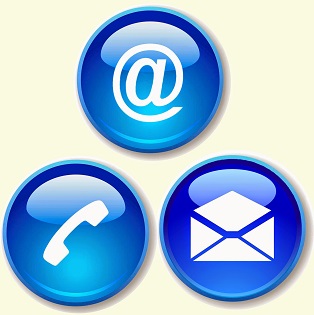 Начальник Финансово-экономического управления  администрации городского округа Лотошино Московской области

Анисимова  Валентина  Владимировна
время работы управления: Понедельник – Пятница
с 8.00 -17.00
обед с 12.00 – 13.00
кабинет 7
телефон 8 (49628) 707-69
вопросы, предложения и отзывы Вы можете отправить по электронной почте lot-finupr@yandex.ru или по адресу: 143800, Московская обл.,          пос. Лотошино, ул. Центральная, д.18 
личный прием граждан осуществляется согласно графику работы управления